Гендерное равенство во Франции
Выполнила работу:   Микиша Анастасия,студентка 1 курса магистратуры, группа 17-м, направления «Политология»
Во Франции проблема женского равноправия является предметом широкой полемики и объектом активной политической борьбы.	










 На протяжении истории страны французские женщины играли выдающуюся роль в политике, освободительной борьбе, искусстве. Однако вплоть до 1945г. женщины во Франции по существу не имели политических и гражданских прав.
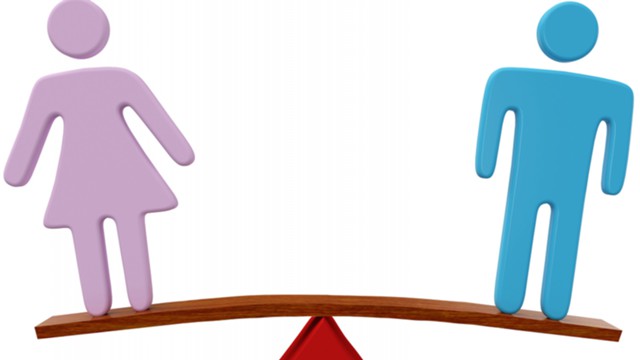 Документы, регулирующие проблемы равноправия во Франции:

Декларация прав человека и гражданина 1789г.;
Преамбула конституции 1946г.;
Конституция 1958г.
Законы, регулирующие равноправие мужчин и женщин:

1970 г. в закон о семье были внесены изменения, согласно которым родительские права поровну распределялись между мужем и женой.; 
В 1972 г. Франция приняла закон о равных правах на выплаты;
1983 г. закон «О равенстве в профессиях» установил принцип равной оплаты за равную работу и запретил любую дискриминацию женщин в вопросах найма, обучения и карьеры.;
Законы, регулирующие равноправие мужчин и женщин:


8 июля 1999 г. в Конституцию Франции были внесены поправки: в ст. 1 было провозглашено, что «закон способствует равному доступу мужчин и женщин к выборным постам и должностям», а в ст. 4 утверждалось требование к политическим партиям «содействовать реализации [данного] принципа».; 

Закон от 6 июня 2000 г. о политическом паритете благоприятствовал равному доступу мужчин и женщин в выборах.; 
Большую роль в проведении политики гендерного равенства во Франции в настоящий момент играет принятый в 2014 г. «Закон о реальном гендерном равенстве», который направлен на «интеграцию гендерного равенства во все сферы социальной жизни» .
Новые средства для достижения профессионального равенства, согласно принятому в 2014 году «Закону о реальном гендерном равенстве»:

Равенство сквозной государственной политикой, в которой участвуют государственные и местные общины;
Повышение уровня занятости женщин и поощрение участия отцов и расширение обмена родительских обязанностей;
 Равные платы и карьерные пути;
Равный доступ женщин и мужчин в высшую администрацию, в государственные учреждения и компании;
Защита семей с одним родителем, которые являются жертвами неоплачиваемых алиментов;
Защита женщин, ставших жертвами насилия;
Защита права женщин узнавать об аборте;
Обращение вспять сексистских стереотипов;
Равный доступ женщин и мужчин к ответственности конкретизируется в политике, в профессиональных органах и социальных .
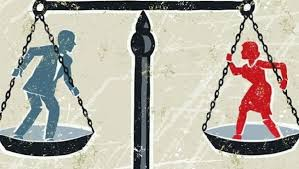 Институты отвечающие за реализацию законов по гендерному равноправию:1981 г., когда к власти пришла социалистическая партия Миттерана, одним из первых действий нового правительства было создание Делегированного министерства по правам женщин при премьер-министре (MDDF).
В 1985 г. министерство было переименовано в Министерство по правам женщин. Оно было разделено на четыре административных подразделения: - Министерская комиссия по правам женщин; - Высший совет по профессиональному законодательству; - сеть служб по правам женщин;- информационные бюро.
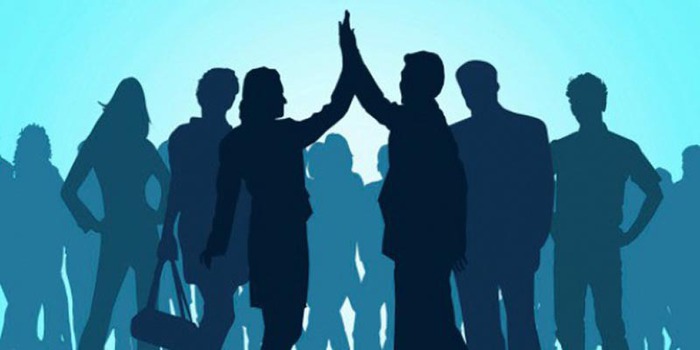 В настоящее время вопросами гендерного равенства занимается Министерство труда, социальных отношений, семьи, социальной солидарности и проблем развития города, которое регулярно публикует отчеты по вопросам равенства возможностей мужчин и женщин.
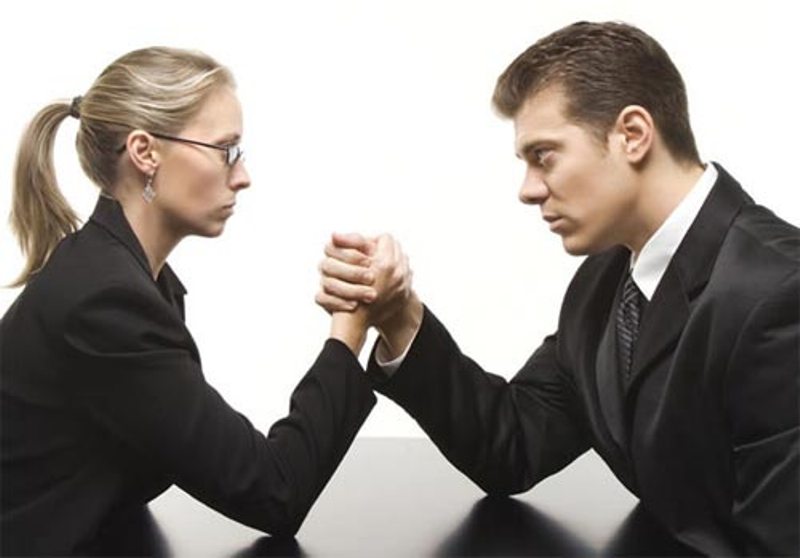 Роль гражданского общества в вопросах гендерного равенства:

Активность государства по утверждению гендерного равноправия, являлась реакцией на давление со стороны женского движения, результатом взаимодействия давления «снизу» и политики интеграции гендерной перспективы «сверху». Успешное вхождение женщин в сферы принятия решений не рассматривается как замена автономного женского движения. Его активизирующая сила считается существенно важной, чтобы поддерживать эффективные действия в основных государственных и политических организациях. 

Именно договорная практика и общественное давление заставляют правительство принимать необходимые  меры в этом направлении.
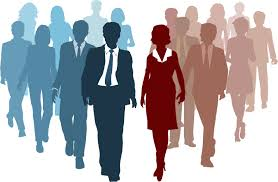 Список литературы:1. Козлова Н.Н., Успенская В.И. Социально-философские аспекты стратегии гендерного равенства в современной Франции // Вестник ТвГУ. Серия "ФИЛОСОФИЯ". 2017. № 1. С. 107–112.
2. Матвеев Р.Ф. Государственная или общественная политика? // Гендерное равенство в современном мире: Роль национальных механизмов / отв. ред. О.А. Воронина. М.: МАКС Пресс, 2008. С. 193–198. 
3. Министерство труда. Официальный сайт. [Электронный ресурс]. Режим доступа: URL- http://travail-emploi.gouv.fr/.
Спасибо за внимание!